Викторина
«История города Казани с древнейших времен до конца XVI века»

Выполнила: Потапова Р.А.
учитель начальных классов
Когда появились первые стоянки древнего человека в черте нынешней Казани?
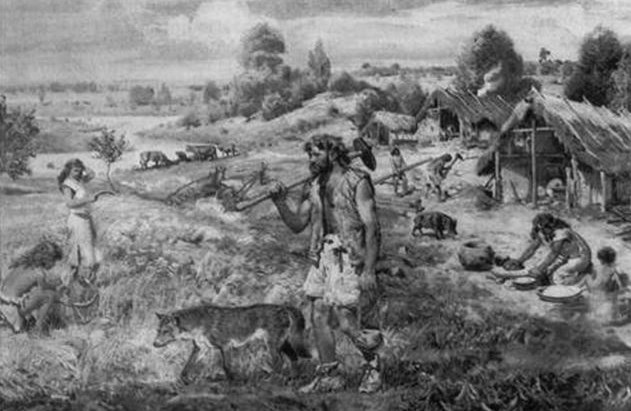 Когда завершился процесс формирования государственности волжских болгар?
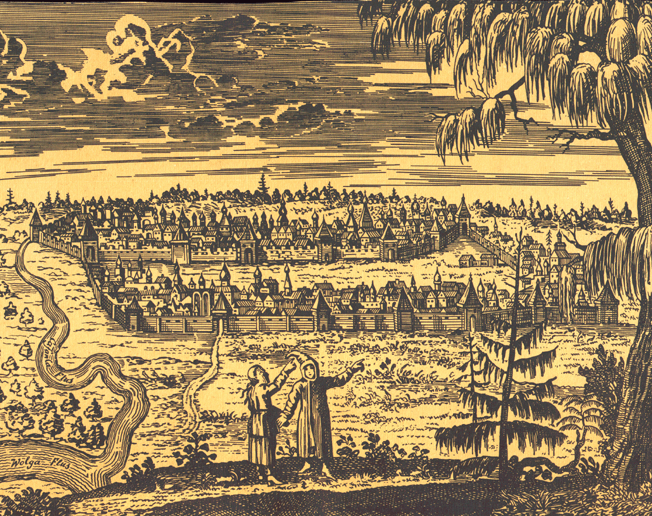 В каком веке Казань стала городом?
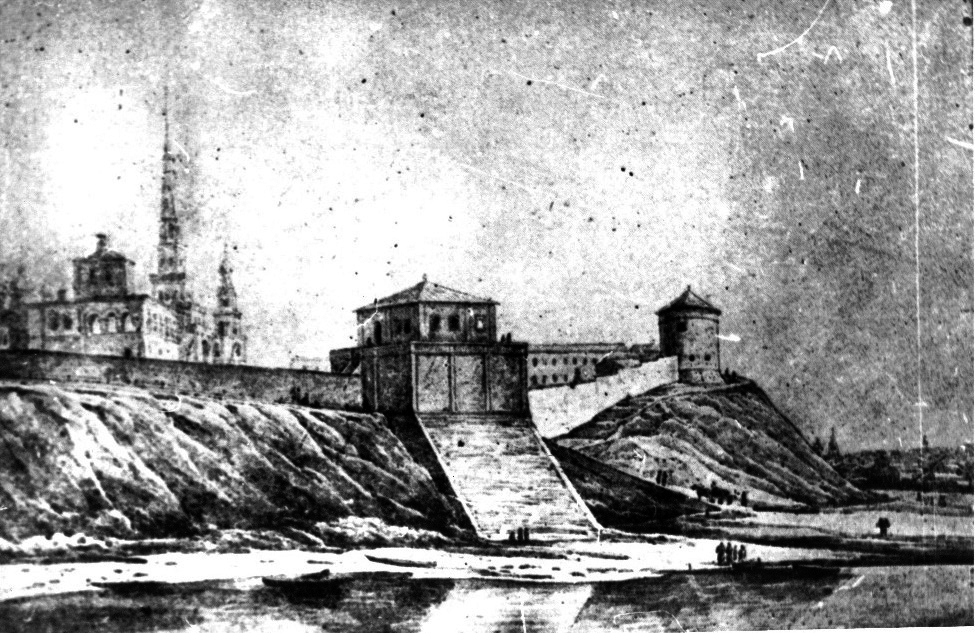 Когда были заложены первые камни в основание Казанского кремля?
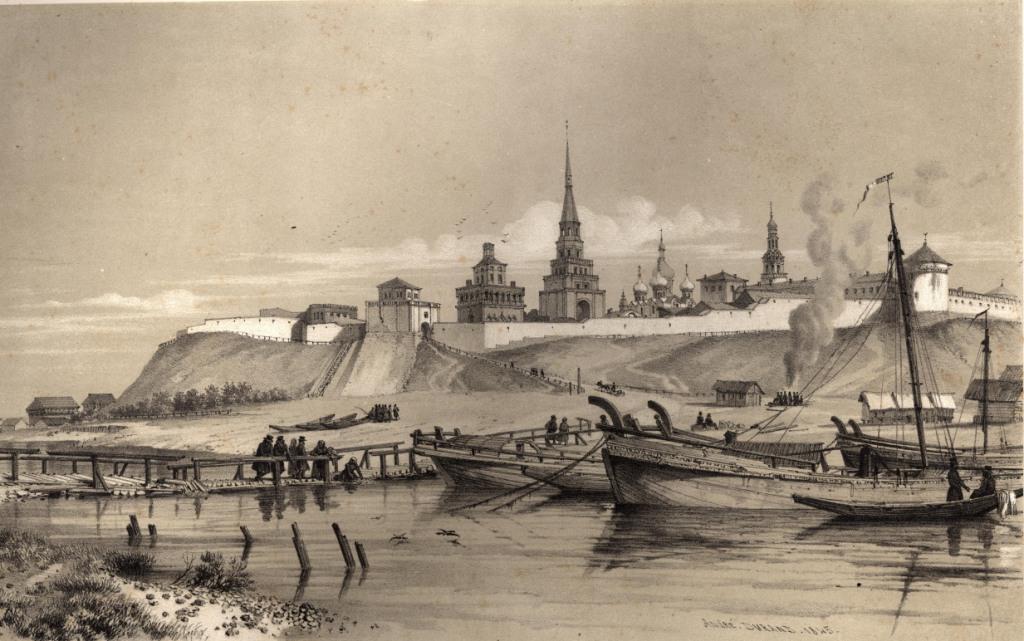 Какой водоём Казани, с которым связана  легенда о ханском кладе, изображён на рисунке?
Какая башня Казанского кремля относится «падающим» сооружениям мира?
1.                                       2.                                            3.
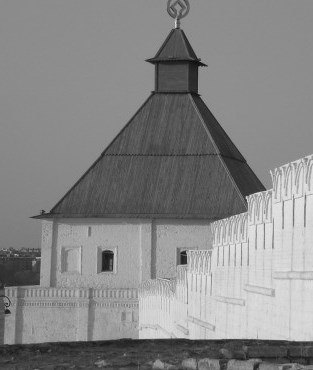 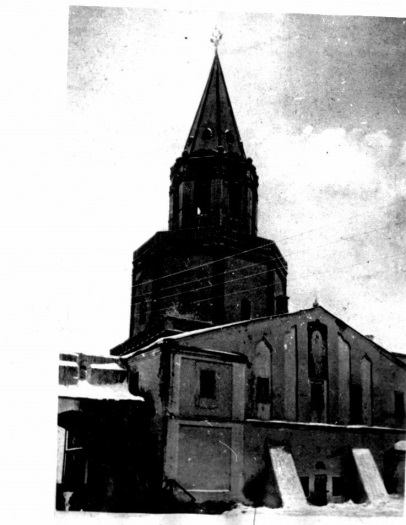 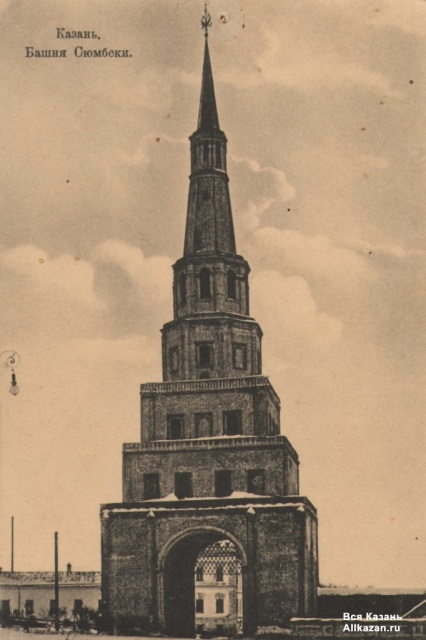 Что находилось на месте башни Сююмбеки в XII веке?
Как называлась Казань в конце XIV века?
Как называется сооружение Казанского кремля, изображённое на рисунке?
Какой русский царь завоевал Казань в 1552 году?
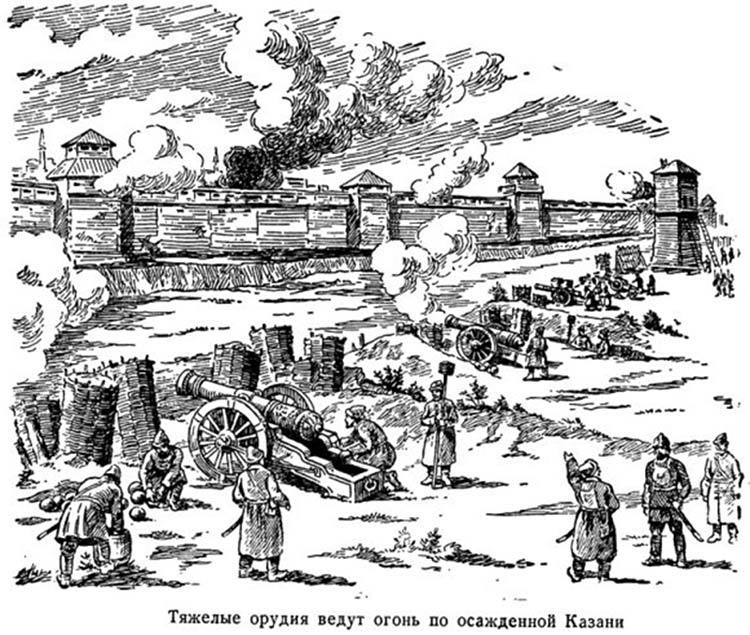 Когда в Казани было начато «каменное» строительство?
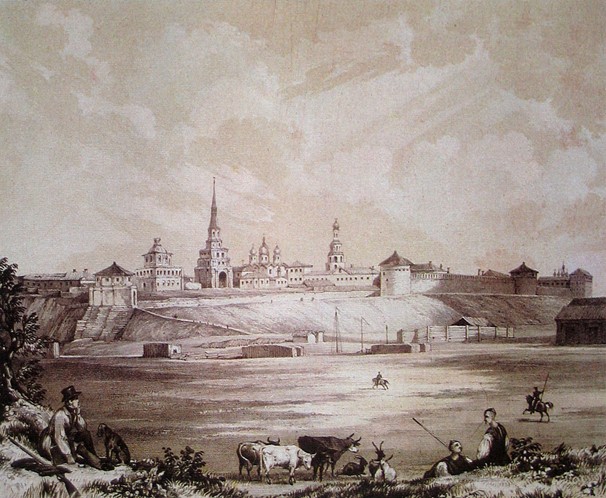 Кому была поручена перестройка башен и стен Казанского кремля в 1553 году?
Какой собор был сооружён на территории Кремля в XVI   веке по приказу и личному участию Ивана Грозного? (см. рисунок)
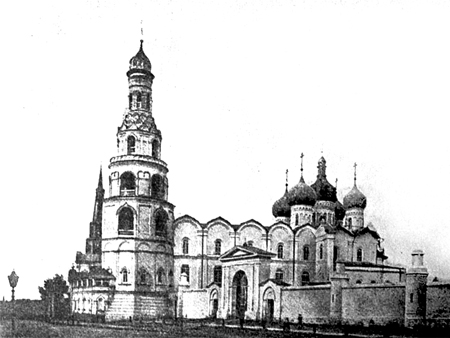 Как ранее назывались улица Баумана и Кремлёвская?
Спасибо за внимание!